Estudio de mercado para la creación de una línea de servicio para el Hotel Sheraton Quito “Organización de Seminarios de Seguridad y Salud Ocupacional “
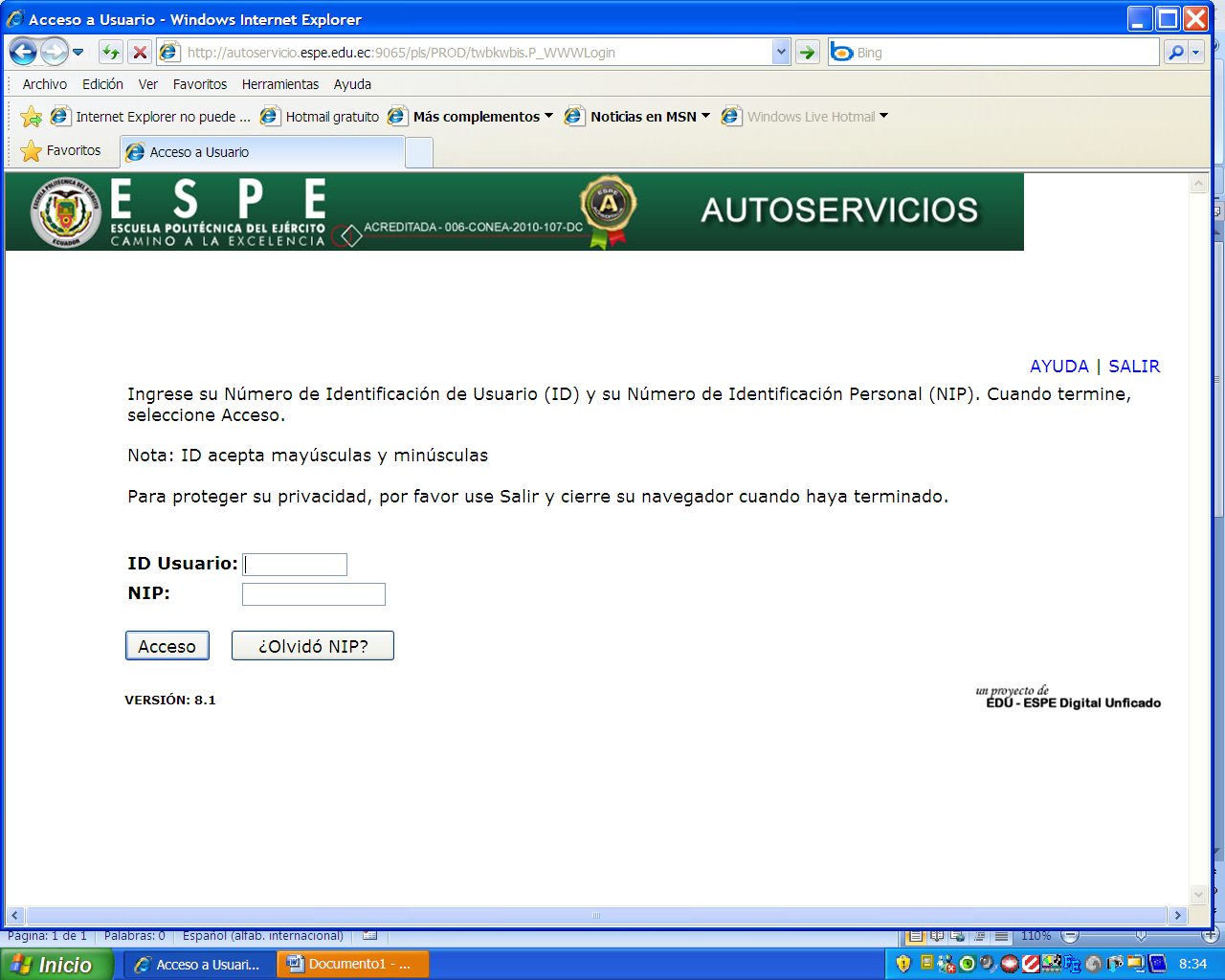 RESUMEN
Hotel = Capacitadora
Inversión = Mínima
Riesgo = Mínimo
Costos de operación = Bajos
ANTECEDENTES HOTEL SHERATON
Hotel 5 Estrellas
15 años en el Mercado
Administrador por GHL
Servicios:
Alojamiento
A y B
Eventos
TERMINOLOGIA
SEGURIDAD Y SALUD EN EL TRABAJO
FACTOR DE RIESGO
TIPOS DE RIESGO:
Físico 
Mecánico
Químico
Biológico
Ergonómico
Psicosocial
TECNICO DE SEGURIDAD Y SALUD (Prevenir accidentes laborales)

MEDICO OCUPACIONAL (Prevenir enfermedades ocupacionales)
ANTECEDENTES SEGURIDAD Y SALUD
Código Trabajo 1938
Reforma Código Trabajo Década 70. Se crea un capitulo de Riesgos del Trabajo
Se crea el seguro de riesgos del trabajo. Años 80
2001. Se da el primer diplomado en seguridad y salud en el  trabajo
2005. Acuerdo 219. Exige la formación técnica.
2010. Resolución 333. SART (Sistema de auditoria de Riesgos del Trabajo)
PROBLEMA
Profesionales de Seguridad y Salud ocupacional con déficit de conocimientos.
ANTECEDENTES DEL PROBLEMA
Alta demanda de técnicos y médicos

Mallas curriculares inadecuadas
Practica

Medicina
OBJETIVO GENERAL
Realizar el estudio de mercado de una línea de servicio para el Hotel Sheraton Quito “Organización de Seminarios de Seguridad y Salud Ocupacional” a través de datos primarios y secundarios para determinar la factibilidad del proyecto.
OBJETIVOS ESPECIFICOS
Conocer el comportamiento de la demanda referente a producto, precio, plaza y promoción.
Identificar las estrategias de Marketing (Producto, plaza, precio, promoción) utilizadas por la oferta.
Identificar la existencia de la demanda insatisfecha.
MERCADO POTENCIAL
Profesionales de Seguridad y Salud (3er nivel y 4to nivel)
Médicos Ocupacionales y Generales
Otros: Gerente general, gerente de RRHH y jefes de área
TAMAÑO POBLACION
Técnicos y Médicos de empresas medianas y grandes.

Población desconocida.
Calculo de la muestra
Estimación de P y Q

Sondeo a 20 personas

¿Le gustaría asistir a un seminario de Seguridad y Salud Ocupacional?. 

SI = 18    /      NO = 2

n = 139 (Nivel de confianza 95% y error 5%)
1.1 Indique su genero
1.2 Seleccione su titulo de tercer nivel
2.1 Le gustaría recibir cursos de capacitación  de Seguridad y Salud Ocupacional?
2.2 En el año 2013 a cuantos cursos, seminarios de Seguridad y Salud Ocupacional asistió?
2.3 ¿Cuánto invirtió usted o su empresa en el 2013 en cursos de Seguridad y Salud Ocupacional?
3.1 Seleccione uno o más cursos de Seguridad y Salud Ocupacional que le gustaría asistir.
Los cursos más requeridos por los profesionales de seguridad y salud ocupacional son “Tramitologia de SSO y Enfermedades profesionales” lo que corresponde a un porcentaje entre el 57% y 69% de los encuestados. 

Entre el 25% y el 43% de los encuestados les gustaría recibir los siguientes cursos: “Elaboración del reglamento de SSO, Equipo protección personal, auditoria SART, posturas forzadas, vigilancia de la salud, responsabilidad del médico en la gestión preventiva y trabajo en altura”.
3.2 Si usted contrataría un curso o seminario de Seguridad y Salud Ocupacional. ¿Cuáles de las siguientes características serian las más importantes en cuanto al servicio que va a recibir? (Ordene del 1 al 5) en donde 1 es la más importante y 5 es la menos importante.
CARACTERISTICA 1
CARACTERISTICA 2
CARACTERISTICA 3
CARACTERISTICA 4
CARACTERISTICA 5
3.3 Escoja una opción ¿Cuándo le gustaría asistir a un curso de 8 horas de Seguridad y Salud?
3.4 Escoja una opción ¿En cuál de estos horarios le gustaría recibir un curso de 8 horas durante la semana?
3.5 ¿Qué valor estaría dispuesto a pagar por un curso de 8 horas que incluya capacitadores de fama nacional, salón de hotel 5 estrellas, coffe break en la mañana, almuerzo, coffee break en la tarde, botella con agua y material de apoyo?
3.6 ¿Cuál de las siguientes opciones de pago utilizaría usted o su empresa para adquirir un curso de Seguridad y Salud Ocupacional?
3.7 Ordene según su realidad ¿En cuál de estos medios pasa más tiempo (ordene del 1 al 5 donde 1 es el medio donde pasa más tiempo y 5 en el que pasa menos tiempo)?
DEMANDA VS OFERTA
A) ANALISIS DE LA DEMANDA

Problemas en la cuantificación de la demanda
Según la página web Ecuador en cifras, el tamaño de la empresa se lo define en función de las ventas o el número de trabajadores.

Microempresa = 1 a 9 t.
Pequeña empresa = 10 a 49 t.
Mediana empresa A = 50 a 99 t.
Mediana empresa B = 100 a 199 t.
Gran empresa = + de 199 t.
1. parámetro de segmentación TIPO DE EMPRESA.
2. parámetro de segmentación UBICACIÓN.
Total pequeña, mediana y gran empresa = 73.126
Empresas ubicadas en la provincia de Pichincha = 22%
TOTAL EMPRESAS = 16088
3. Calculo número de personas por empresa
Para el cálculo del número de personas que tomaran el curso, se realizara el 10% de los trabajadores dentro de los que están gerente general, recursos humanos y jefes de área. También se tomara como base la investigación que se realizó que por lo menos asisten a 2 cursos por año de Seguridad y Salud.
B ) ANALISIS DE LA OFERTA

Capacitadoras avaladas por el CISHT

Días hábiles para dictar capacitaciones = 300 días
DEMANDA - OFERTA
COMERCIALIZACION DEL SERVICIO
1. NOMBRE, LOGOTIPO
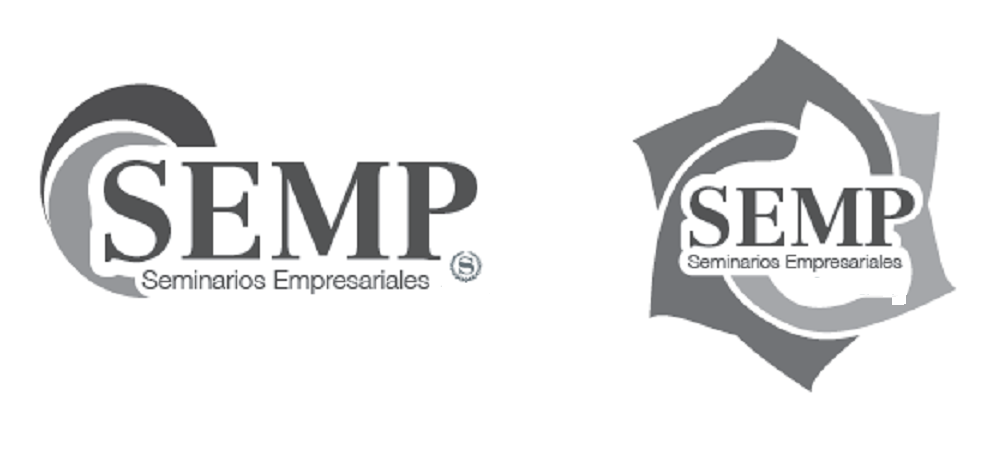 PRODUCTO
Temas de los seminarios

Tramitologia de Seguridad y Salud
Enfermedades profesionales
Elaboración del reglamento de Seguridad y Salud
Dotación de equipo de protección personal
Auditoria SART
Posturas forzadas
Vigilancia de la Salud
Responsabilidad del médico en la gestión preventiva
Trabajo en altura
Capacitadores
Aval Institucional

Diplomas avalados por el CISHT

Horario

Lunes a Viernes de 8 a 5 pm
Servicio de alimentos y bebidas

Coffee Break AM: Café, Té, Jugos, Gaseosas y 2 Bocaditos a elegir.

Almuerzo: Buffet en Restaurante Las Fragatas. Incluye un vaso de gaseosa por persona.

Coffee Break PM: Café, Té, Jugos, Gaseosas y 2 Bocaditos a elegir.
PLAZA
Canal de distribución directa
PRECIO
DEMANDA
El 77% de la demanda está dispuesto a pagar entre 151 – 200 USD. 

OFERTA
El precio promedio de venta de un seminario de  características similares es de  160.33 USD.
 
Tomando en cuenta a la demanda y oferta, el precio del seminario será de 160 USD.
Incluye:

Capacitadores de fama nacional
8 horas de uso del salón en hotel 5 estrellas
ayuda audiovisual / Material
2 coffee break
Almuerzo 
Diploma avalado por el CISHT
PROMOCION
A) Publicidad

Anuncios pagados de Facebook
Adwords
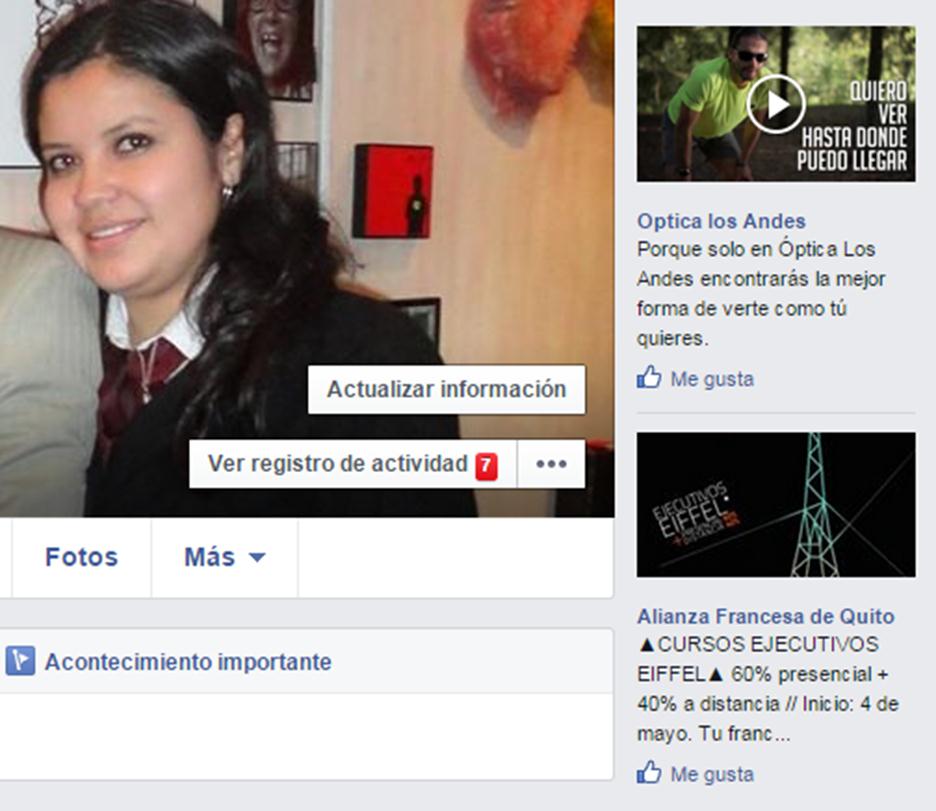 B) Relaciones Publicas

Capacitaciones gratuitas a microempresas artesanales

C) Promoción de Ventas
10% de descuento, si se inscribe un mes antes de realizar el curso.
15% de descuento, si se inscriben 2 o más personas (Aplica descuento a cada persona)
3% de descuento, si el pago es en efectivo.
D) Venta Personal

Ejecutivas Junior

Ejecutivas Senior
GRACIAS